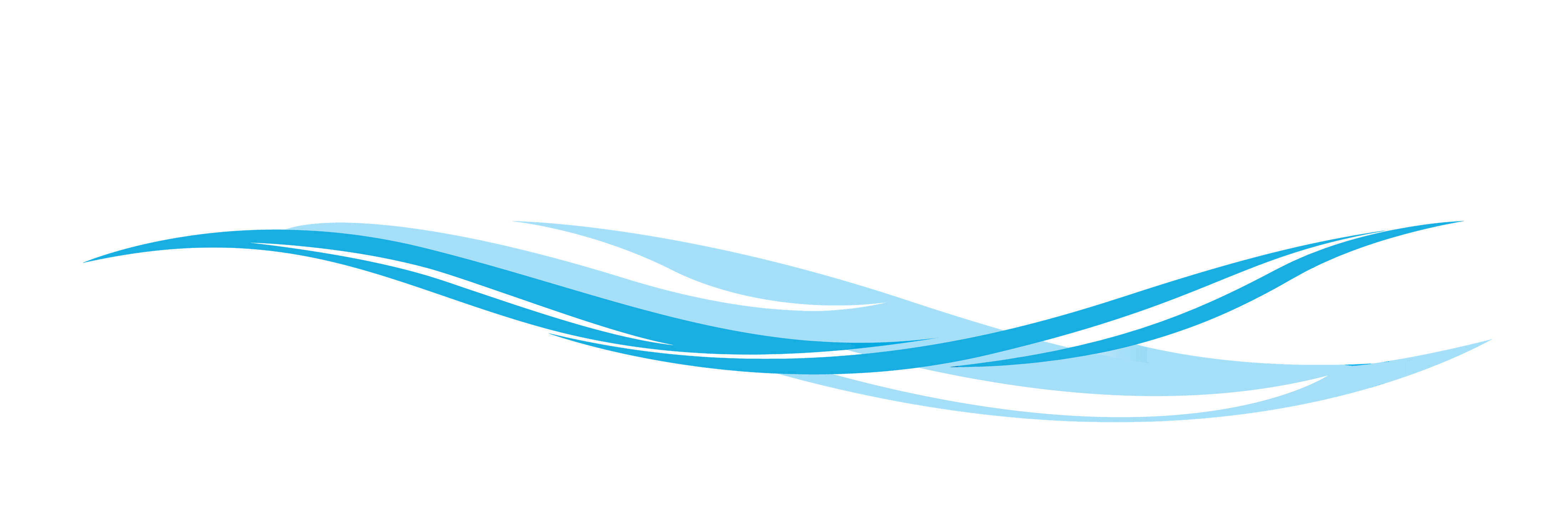 How To Lead With Vision 
When You Can’t See Ahead
THE LEADER’S CIRCLE
1.	Focus on “why” twice as much as 
you focus on “what” and “how”.
People can put up with almost any “what” if they know the “why”.
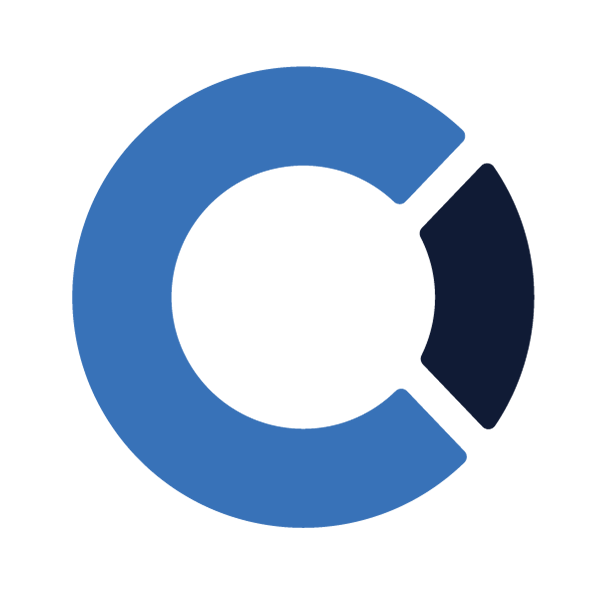 THE LEADER’S CIRCLE
Clarify what is mission and what 
is method.
The mission is sacred, the methods are temporary.
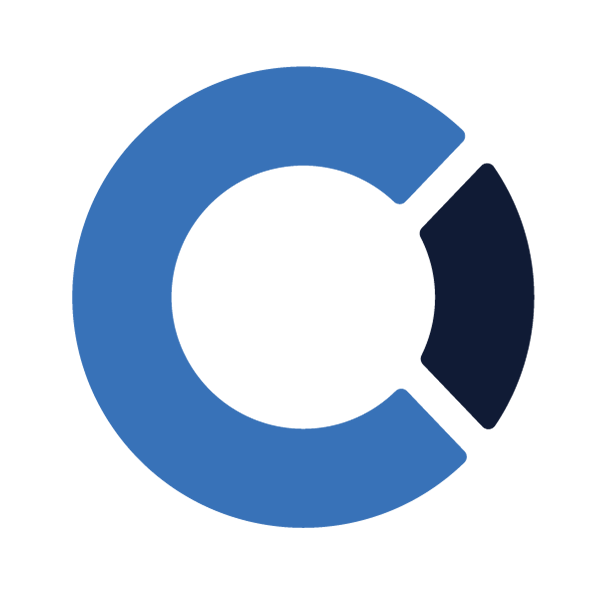 THE LEADER’S CIRCLE
Connect the cultural dots (Look for 
cultural patterns that provide clues).
When church leaders lost access to our building, we behaved as though we lost access to ministry.
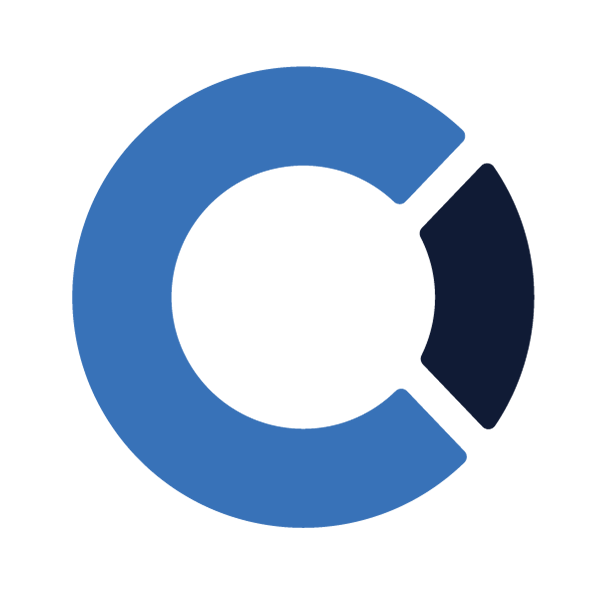 THE LEADER’S CIRCLE
4. See constraints as your friend.
Ask yourself “what does this make possible?”
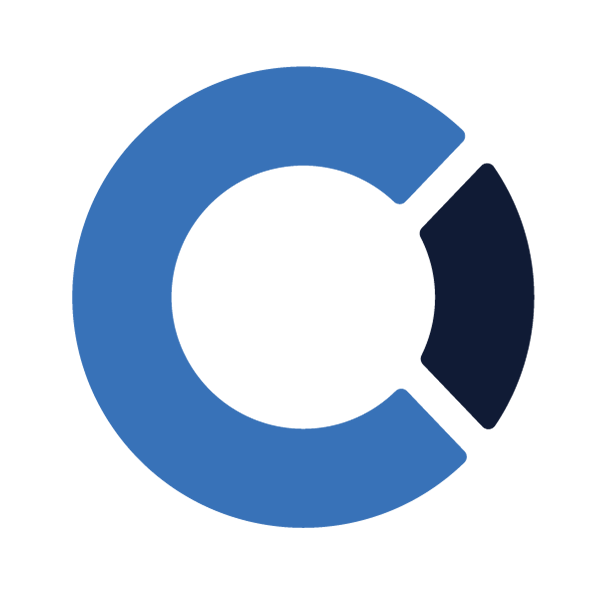 THE LEADER’S CIRCLE
Rethink every 30-60-90 days based 
on momentum and traction.
Nobody knows what the future holds, but running through this exercise regularly will make sure great things will happen for your team.
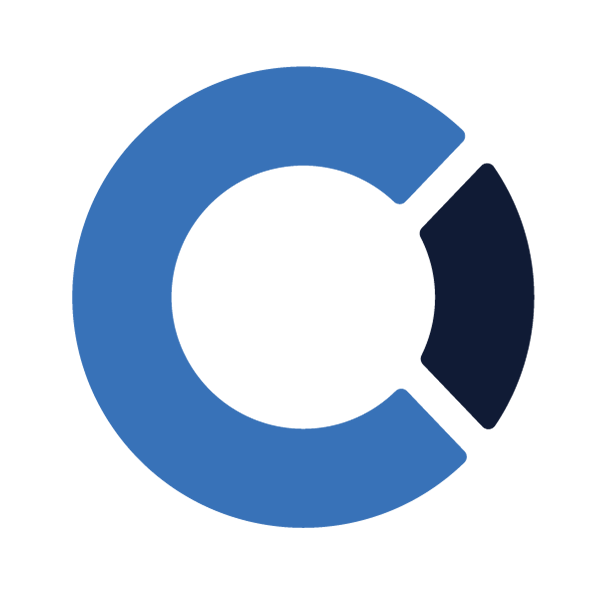 THE LEADER’S CIRCLE